Object and Scene Description (MPAI-OSD)
Leonardo Chiariglione, MPAI
16 UTC 12 March 2024
1
24-Mar-12
The MPAI-OSD Scope
Technical Specification: Object and Scene Description (MPAI-OSD) V1.0 specifies Data Formats to enable description and localisation of uni- and multi-modal Objects and Scenes in a Virtual Space for uniform use across MPAI Technical Specifications.
Developed by four groups:
CAE-DC
MMC-DC
PAF-DC
CAV Group
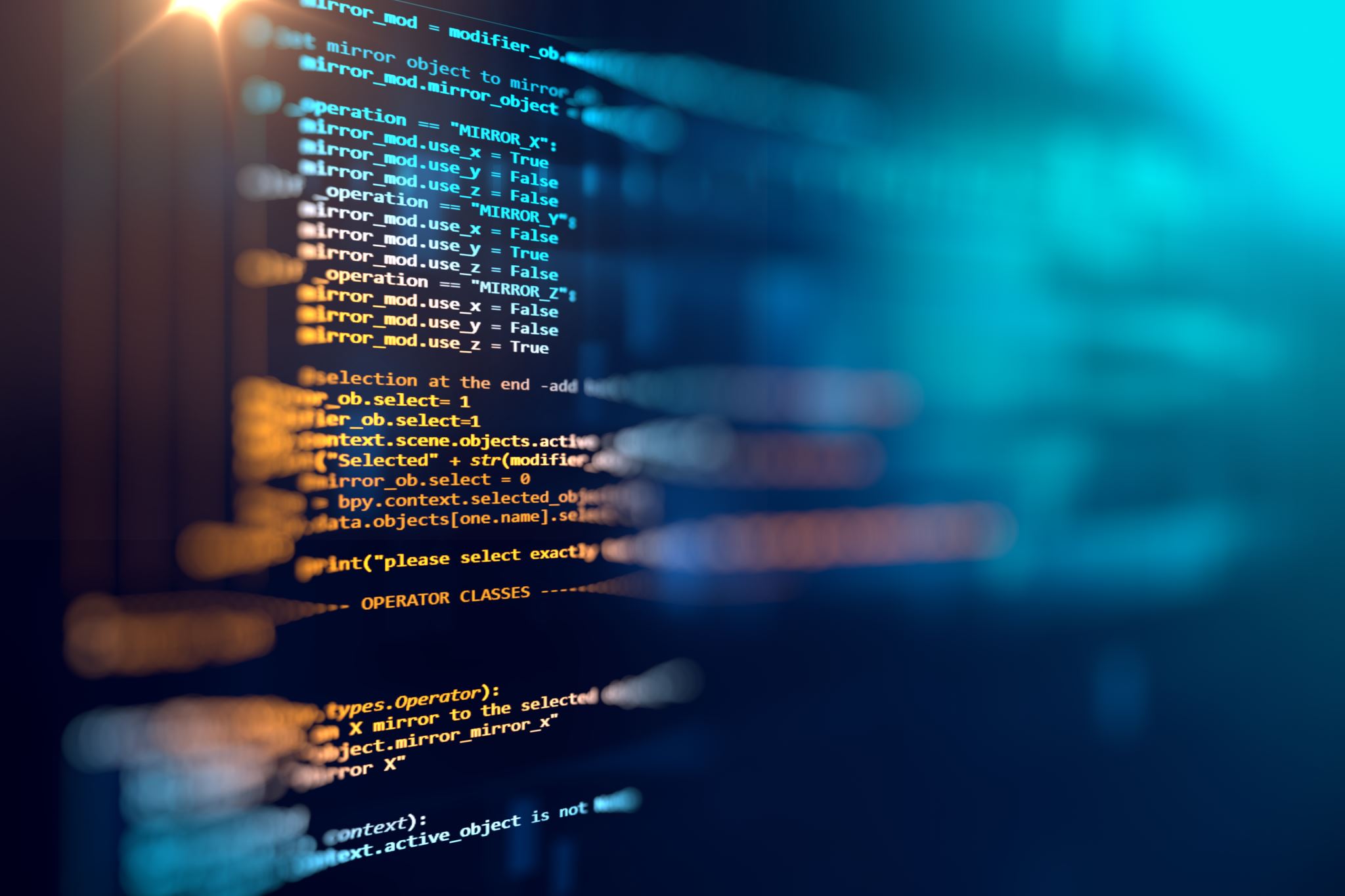 2
24-Mar-12
MPAI-OSD Table of Contents
Introduction
Scope
Definitions
References
Use Cases
AI Modules
Data Types
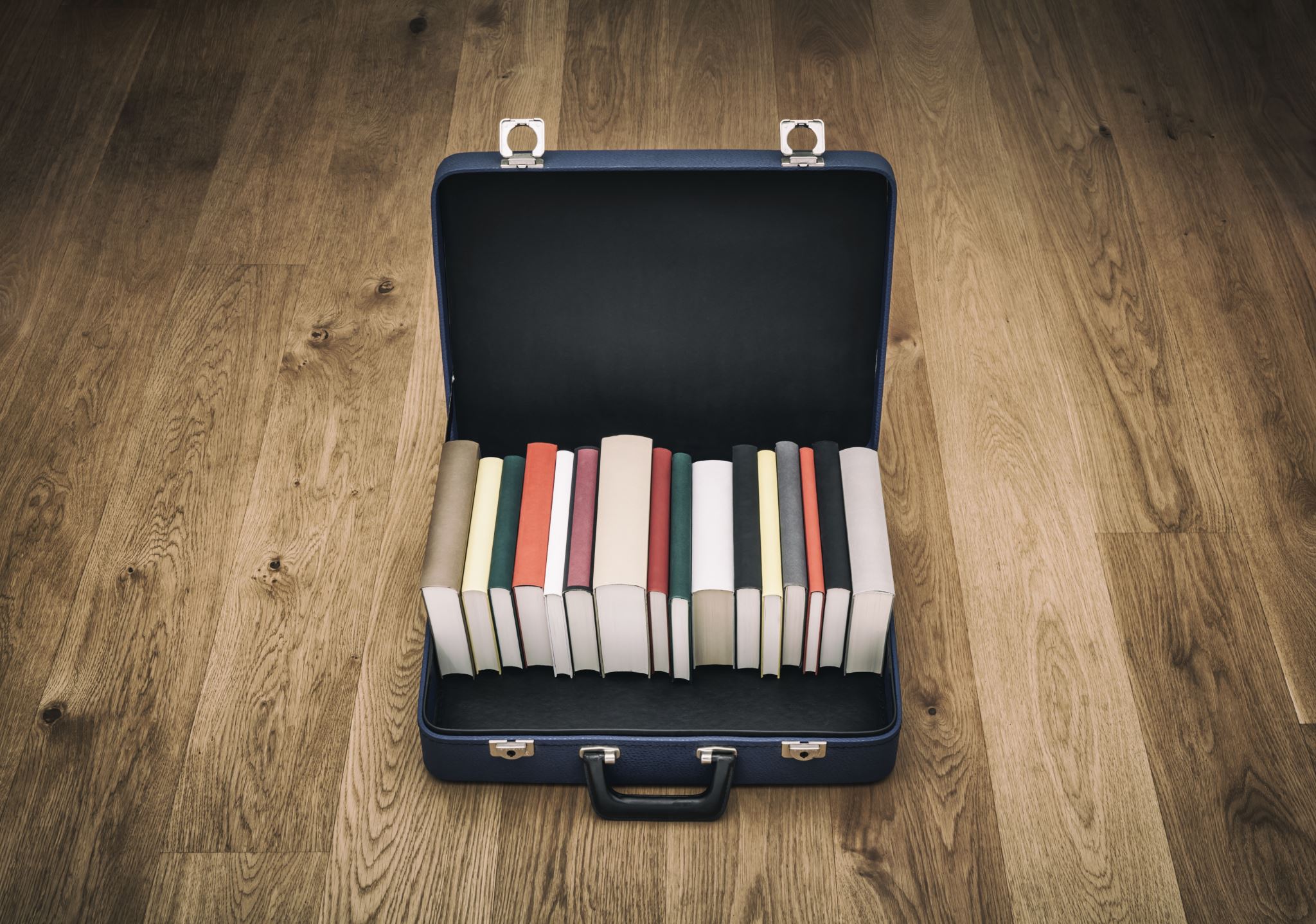 3
24-Mar-12
Conversation About a Scene (MMM-CAS)
User Agent
S
Point of View
Audio-Visual Scene Rendering
Visual Scene Descriptors
Visual Scene Description
Input Speech
Input
Speech
Personal Status 
Extraction
Entity Dialogue Processing
Output Visual
Body Descriptors
Face Descriptors
Input Personal Status
Input Visual
Body Descriptors
Natural Language Understanding
Visual Object Identification
Meaning
Visual Scene
Geometry
Instance ID
Personal Status Display
Visual
Objects
Machine Personal Status
Meaning
Automatic Speech Recognition
Machine Portable Avatar
Input
Speech
Refined Text
Recognised
Text
Machine Text
Controller
MPAI Store
Attestation Service
Encryption Service
Communication Service
Communi-cation
Access
Global Storage
24-Mar-12
Human-CAV Interaction (MMC-HCI)
Speaker Id. Recognition
Dialogue Processing Entity
Speaker ID
Audio Scene Description
Speech 
Object
Input Speech
Remote HCIs
Personal Status Extraction
Meaning
Inter HCI
Information
Audio
(Indoor)
Aut. Speech Recognition
Natural Language Understanding
Recognised Text
Input Speech
Meaning
Environment Sensing Subsystem
Audio
(Outdoor)
Audio Scene
Geometry
Autonomous Motion Subsystem
Audio-Visual Alignment
Participant IDs
Participant IDs
Participant IDs
HCI-AMS Message
Visual Scene
Geometry
Visual Scene Description
Input Text
Refined Text
AMS-HCI Message
Body Descriptors
Visual Object Identification
Visual
(Outdoor)
Visual Scene
Geometry
Physical Object ID
Input Personal Status
Visual Object
Personal Status Display
User Agent
LiDAR
(Indoor)
Face Descriptors
Machine 
Personal  Status
Body Descriptors
Machine Portable 
Avatar
Face Id. Recognition
Visual
(Indoor)
Machine Text
Face ID
Face Object
Controller
Attestation Service
MPAI Store
Encryption Service
Communication Service
Communi-cation
Access
Global Storage
24-Mar-12
Autonomous Motion Subsystem (CAV-AMS)
User Agent
Environment Sensing Subsystem
Environment Representation Fusion
Remote AMSs
Environment 
Representation
Basic
Environment 
Representation
Environment Sensing Subsystem
FER
FER
FER
FER
Response
Alert
Route Planner
Human-CAV Interaction
Path Planner
Motion Planner
Obstacle Avoider
Route
Path
Trajectory
HCI-AMS 
Command
Trajectory
Command Issuer
Command
Motion Actuation Subsystem
AMS-HCI 
Response
Road
State
Road
State
Road
State
Response
Road
State
Trajectory
Route
Response
Trajectory
Path
Command
Decision Recorder
Controller
Attestation Service
MPAI Store
Encryption Service
Communication Service
Communi-cation
Access
Global Storage
24-Mar-12
Environment Data
ESS Data Fusion
GNSS Data
Spatial Attitude
Motion Actuation Subsystem
User Agent
Spatial
Attitude
Spatial Attitude Generation
Spatial. Attit.
RADAR Scene D.
Alert
BER
Autonomous Motion Subsystem
RADAR
Scene Description
Radar Data
LiDAR Scene D.
Alert
BER
Lidar Data
LiDAR
Scene Description
Alert
Traffic Scene D.
Alert
BER
Visual Data
Traffic Signalisation
Scene Description
Visual Data
Visual Scene D.
Alert
BER
Visual
Scene Description
Basic 
Environ. Represent.
(BER)
Ultrasound Data
Ultrasound Scene D.
Alert
BER
Ultrasound
Scene Description
Map Scene D.
Alert
BER
Offline Map Data
Offline Map
Scene Description
Audio Scene D.
Alert
BER
Audio 
Scene Description
Audio Data
Microph. Array Geom.
Controller
Attestation Service
MPAI Store
Encryption Service
Communication Service
Communi-cation
Access
Global Storage
Visual Object Identification (OSD-VOI)
Object Instance Identification
Object Direction Identification
Visual Object Extraction
Body
Descriptors
Anchored
Direction
Visual Scene
Geometry
Visual Instance ID
Visual Object
Visual Scene
Geometry
Visual Objects
8
24-Mar-12
Audio-Visual Scene Description (OSD-AVS)
Audio Scene Description
Audio-Visual Scene Multiplexing
Audio 
Objects
Input Audio
Audio Scene Geometry
Audio-Visual Alignment
AV Scene
Geometry
AV Scene
Descriptors
Visual Scene Description
Visual Scene Geometry
Input Visual
Visual
Objects
9
24-Mar-12
Audio Scene Description (CAE-ASD)
Audio Description Multiplexing
Microphone 
Array Geometry
Audio Synthesis Transform
Audio Separation and Enhancement
Audio Source Localisation
Audio Analysis Transform
Audio Scene
Descriptors
Transform 
Multichannel Audio
Spatial Attitudes
Enhanced Transform Audio
Enhanced 
Audio Objects
Multichannel
Audio
Transform Multichannel Audio
Audio Scene Geometry
The MPAI-OSD Data Types
11
24-Mar-12
What’s next?
Update MPA-OSD based on requirements from application standard (2D, occlusion)
Visual Object Data Formats
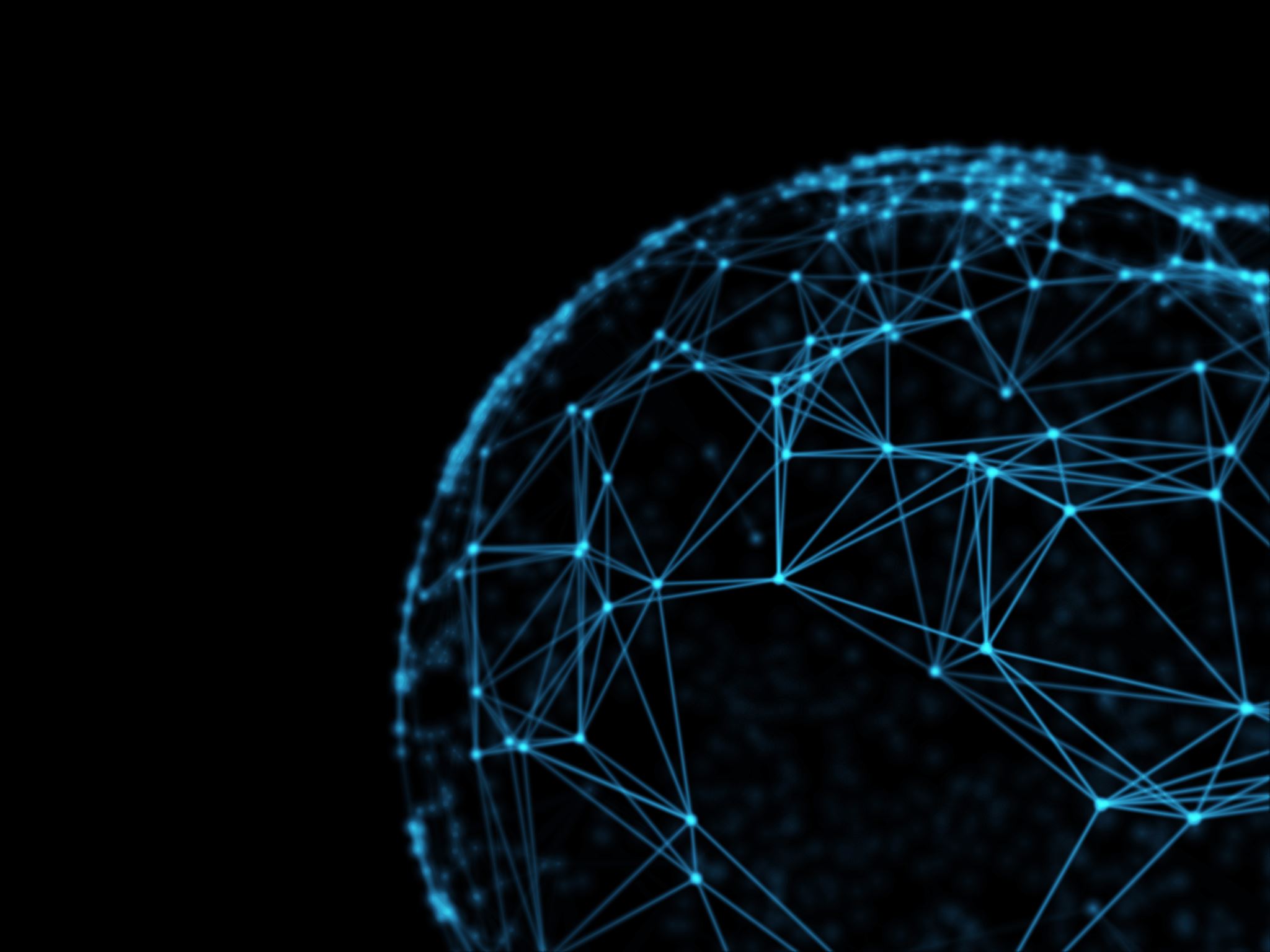 12
24-Mar-12
Television Media Analysis (OSD-TMA)
User Agent
Video Frame
Audio-Visual Scene Description
AV Splitter
Scene change detection
Face Identity Recognition
Face ID
Video
Speech
TV Diarisation
Speaker Ident. Recognition
Speaker ID
Audio-
Video
AV Scene 
Descriptors
Audio
Speech
Recognised
Text
ASR
AIM/AIW Storage
(non-secure)
AIM/AIW Storage
(secure)
Time
Controller (Non-secure/Secure)
Security
Abstraction
Layer
Attestation Service
Encryption Service
Communication Service
MPAI Store
Communi-cation
Access
Global Storage
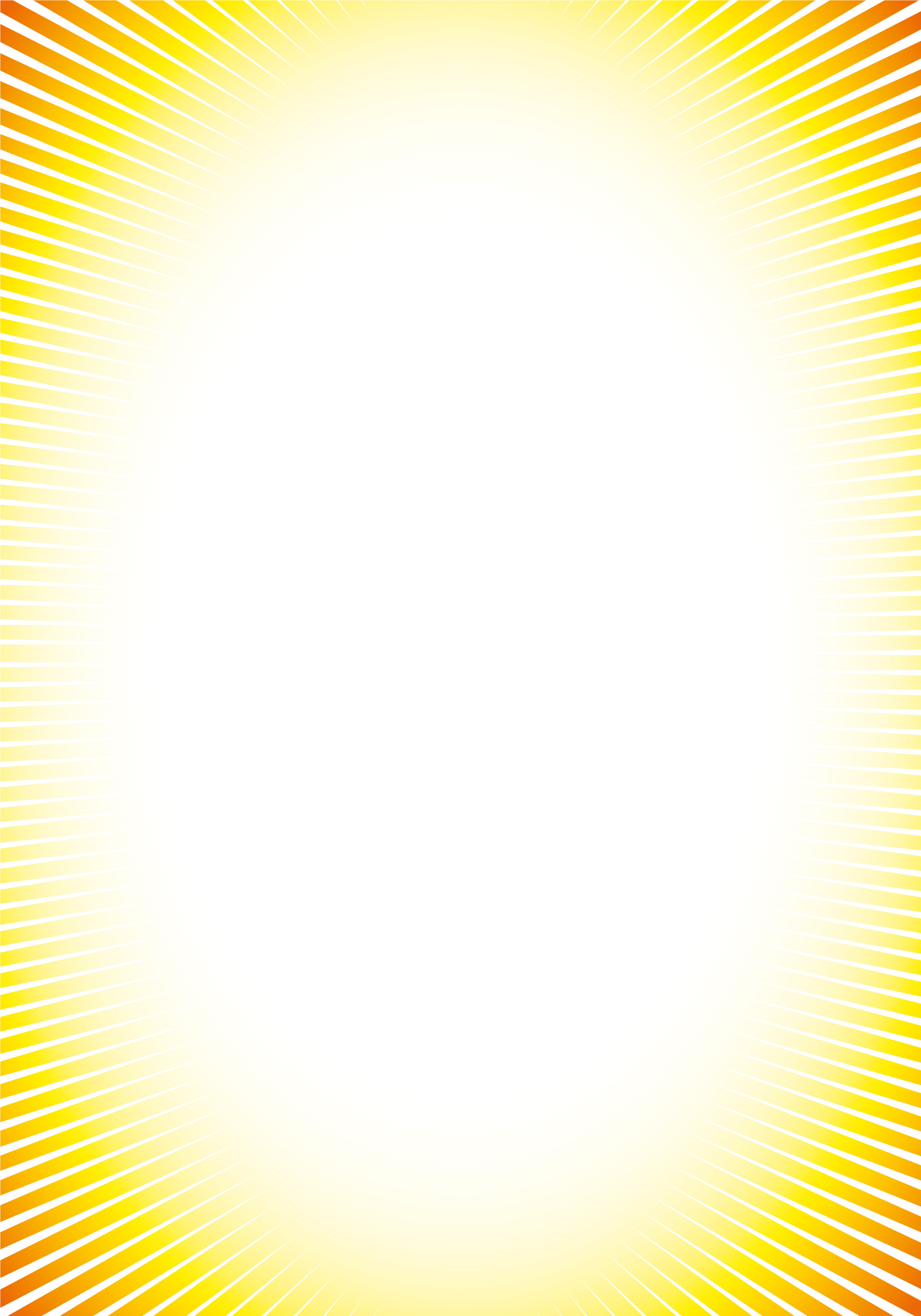 Join MPAI
Share the fun
Build the future
We look forward to working 
with you 
on this exciting MPAI project!
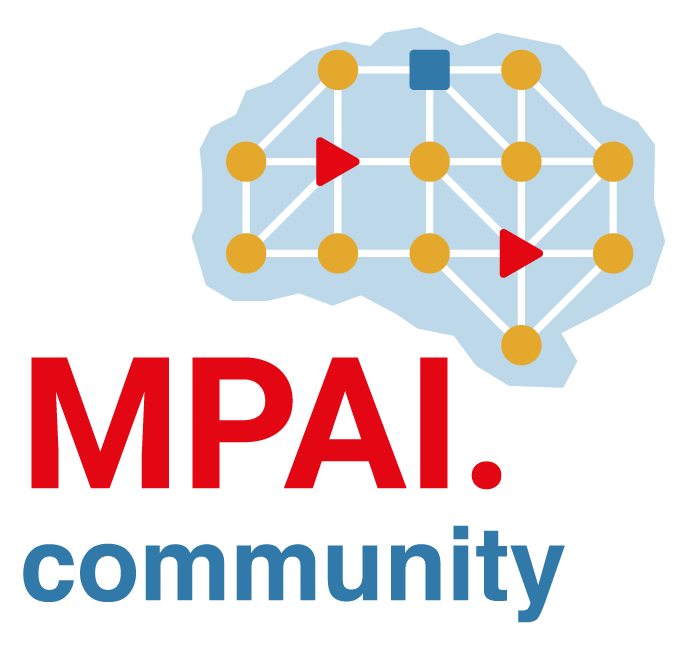 https://mpai.community/
14
14
14
14
14
24-Mar-12